Tree Annotation Summary
Andrea, Arlin, Enrico, Hillmar, Joachim, Ramona
Overall Workflow
Select a sample of trees (10 trees)
Develop a MIAPA-checklist annotation form
Exercise of annotating sample studies using MIAPA checklist
Develop a MIAPA ontology
Develop ontology-based annotations of sample trees
Import Trees and Annotations in TreeStore and run queries
Sample Datasets
Supertree of mammals from Bininda-Emonds, et al 2007
Angiosperm phylogeny group (APG) tree of APGIII
Peters, et al hymenoptera tree
Tree of Life Web Project Structure
Angiosperm phylogeny from Smith et al. 2011
Tree of 720 taxa from The Genomic Encyclopedia of Bacteria and Archaea (GEBA)
Avian phylogeny of Jetz, et al. 2012
All-species living (microbial) tree of life based on SSU rRNA
Tree of all Eukaryotes in Genbank from Goloboff et al. 2009
NCBI taxonomy tree
Sample Datasets
For each sample
Actual data (Newick, NEXUS)
Publication
Supplemental Publication Materials
MIAPA Checklist Form and Application
Googledoc form
Generate Spreadsheet
Pull-down menus 
Free-text boxes
Based on MIAPA draft checklist from the TDWG 2011 workshop
Annotation of 10 sample studies
Identified
Improvements of checklist
Directions for MIAPA Ontology
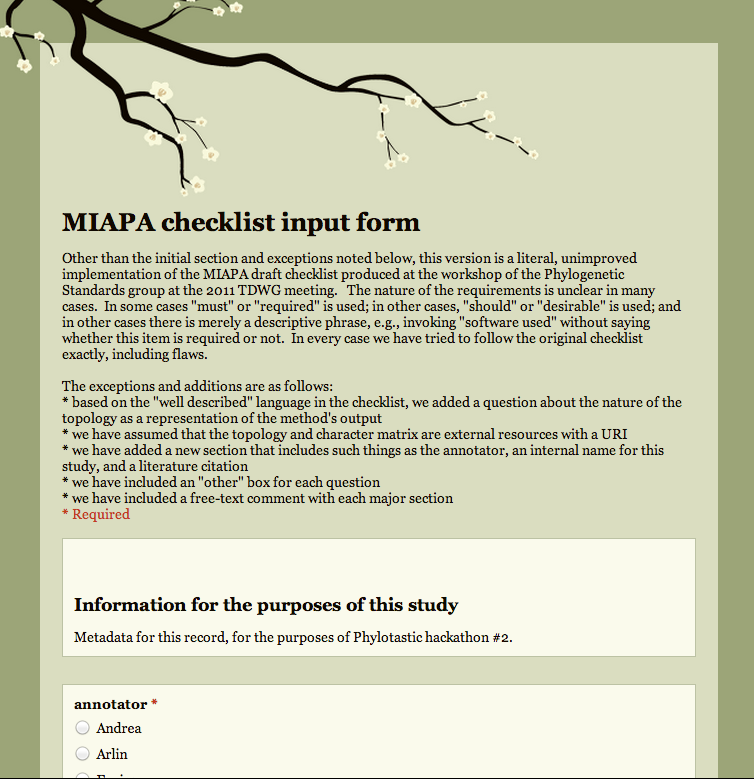 MIAPA Ontology
OWL
Imports several ontologies
CDAO
BIBO
PROV
IAO
https://github.com/miapa/miapa/blob/master/ontology/miapa.owl
Ontology-based Annotations of Sample Studies
<bib:Article rdf:about="#item_3">
        <z:itemType>journalArticle</z:itemType>
        <dcterms:isPartOf>
            <bib:Journal>
                <dc:title>Nature</dc:title>
                <prism:volume>446</prism:volume>
                <prism:number>7135</prism:number>
            </bib:Journal>
        </dcterms:isPartOf>
        <bib:authors>
            <rdf:Seq>
                <rdf:li>
                    <foaf:Person>
                        <foaf:surname>Bininda-Emonds</foaf:surname>
                        <foaf:givenname>O. R.</foaf:givenname>
                    </foaf:Person>
                </rdf:li>
                <rdf:li>
                    <foaf:Person>
                        <foaf:surname>Cardillo</foaf:surname>
                        <foaf:givenname>M.</foaf:givenname>
                    </foaf:Person>
                </rdf:li>
Bibliography
BIBO
Export from Zotero
Ontology-based Annotations of Sample Studies
Protégé-based Annotation of methods used
Derived from preliminary annotation using checklist
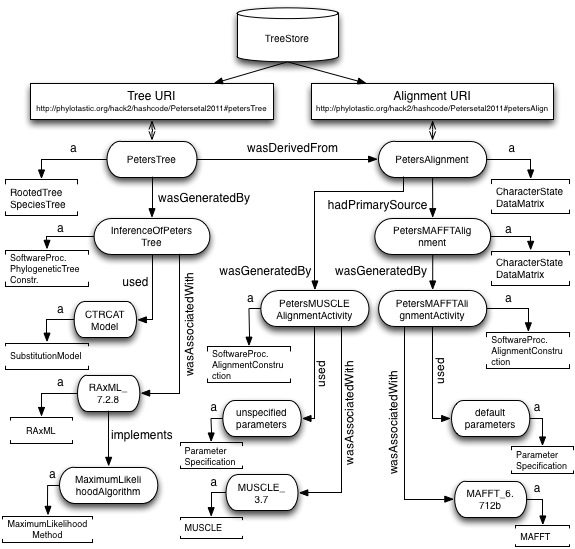 Ontology-based Annotation of Sample Studies
Identified
Need for an interface for the generation of semantic descriptions (GSOC?)
Need for modifications of MIAPA ontology
Need for modifications of CDAO ontology
Interaction with TreeStore and Queries
Joachim